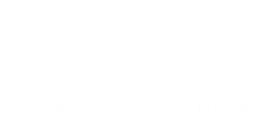 Inovace 2018
Indiánské teepee

Autor: MgA. Veronika Vaňhová
Na počátku byla myšlenka
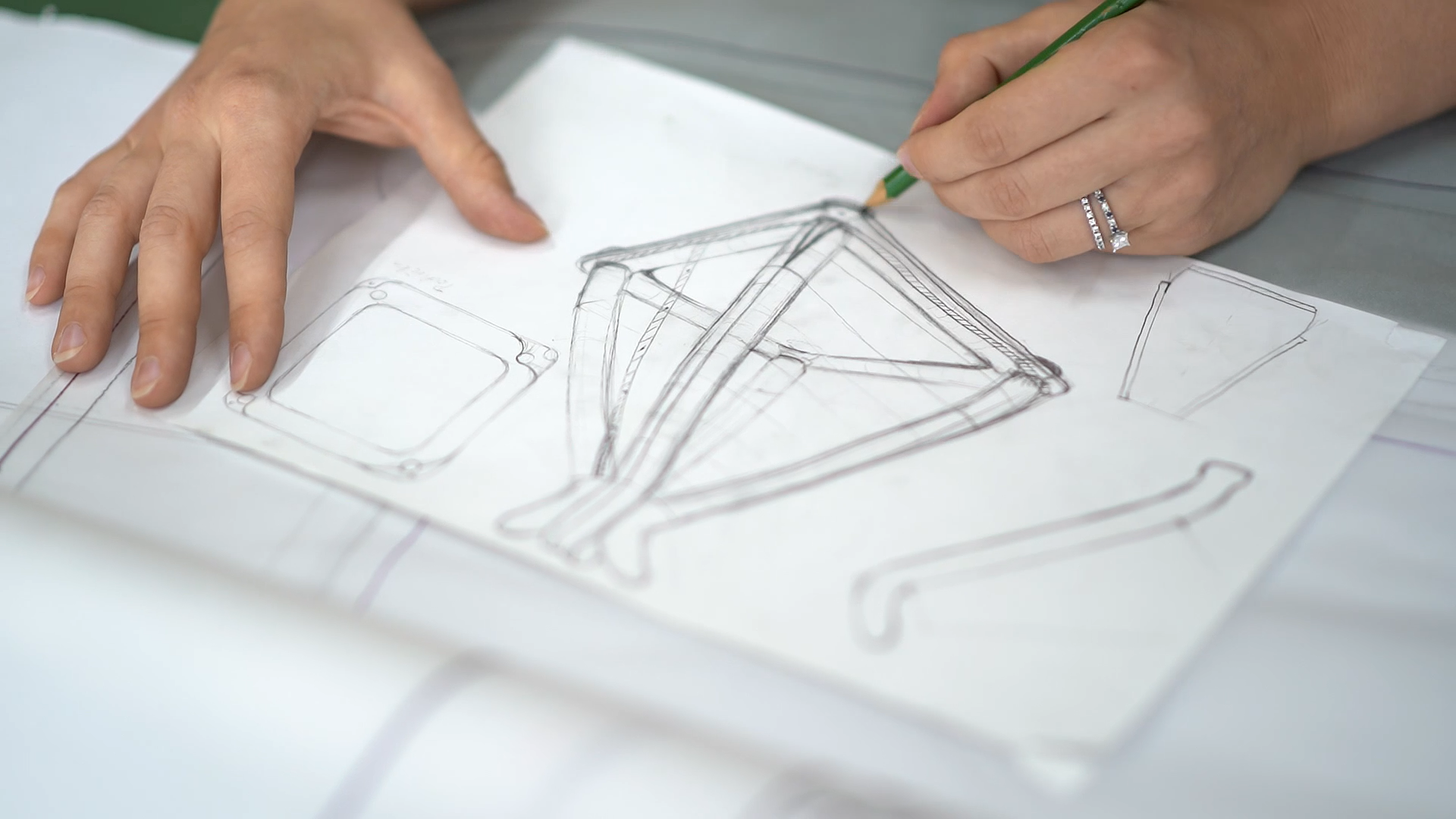 Mít vlastní svět

Rozvíjet dětskou fantazii

Bezpečná hračka

Multifunkční využití
Vizualizace myšlenky
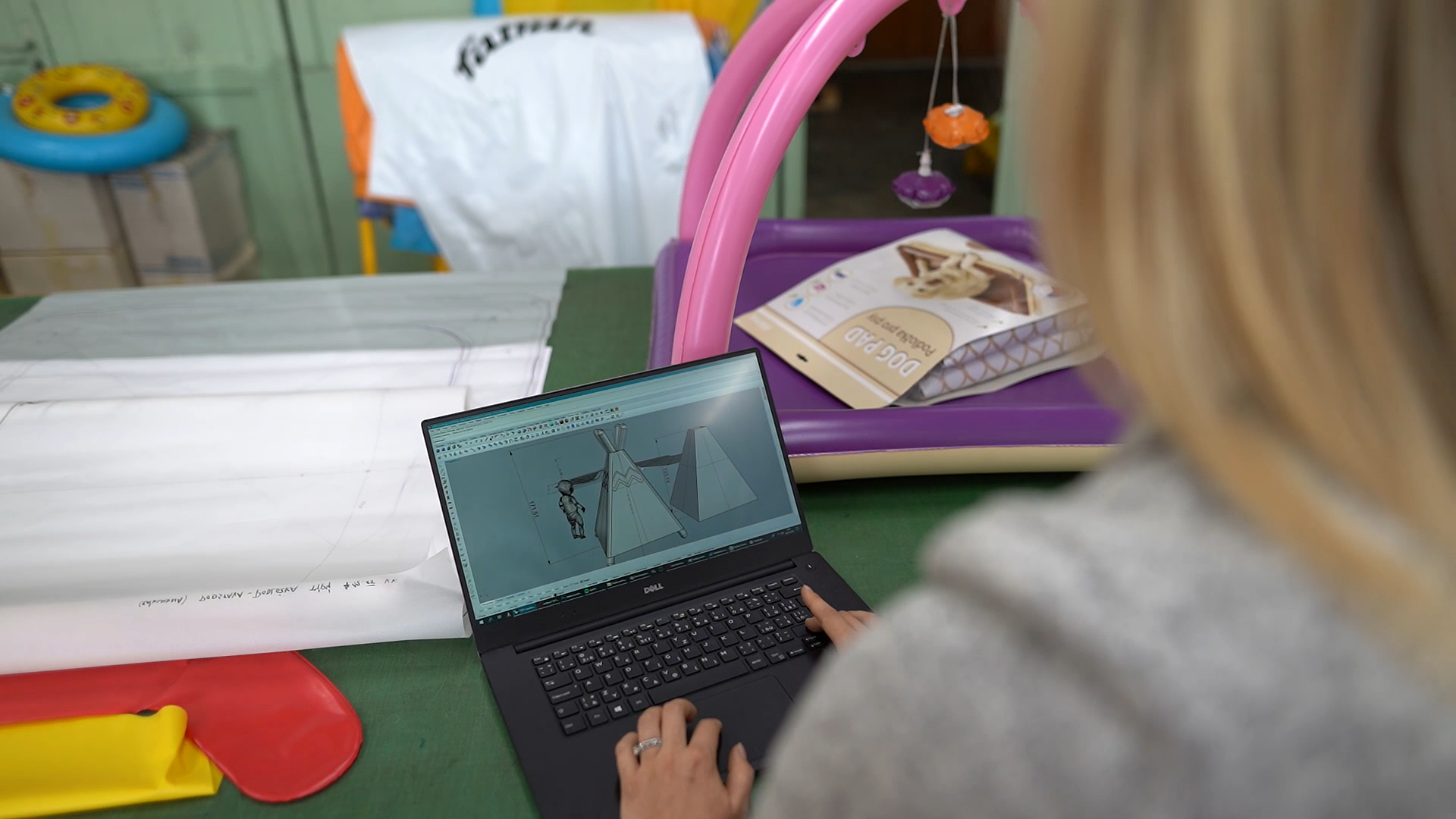 Převést myšlenku do vizuální podoby

Technologické zpracování

Jednoduchá a stabilní konstrukce

Snadná údržba
Jednoduchá a bezpečná instalace
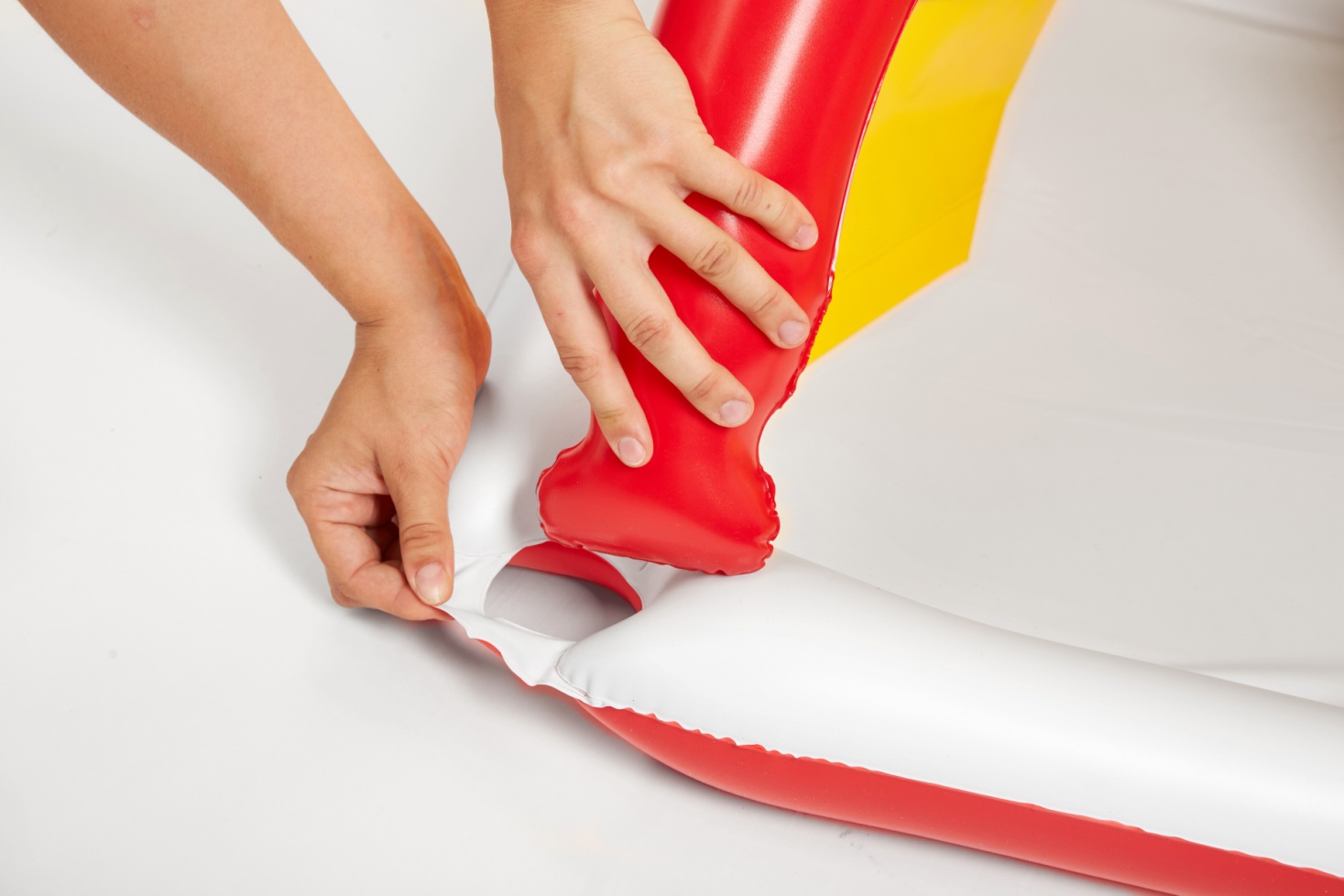 Nezaměnitelný design, víceúčelovost
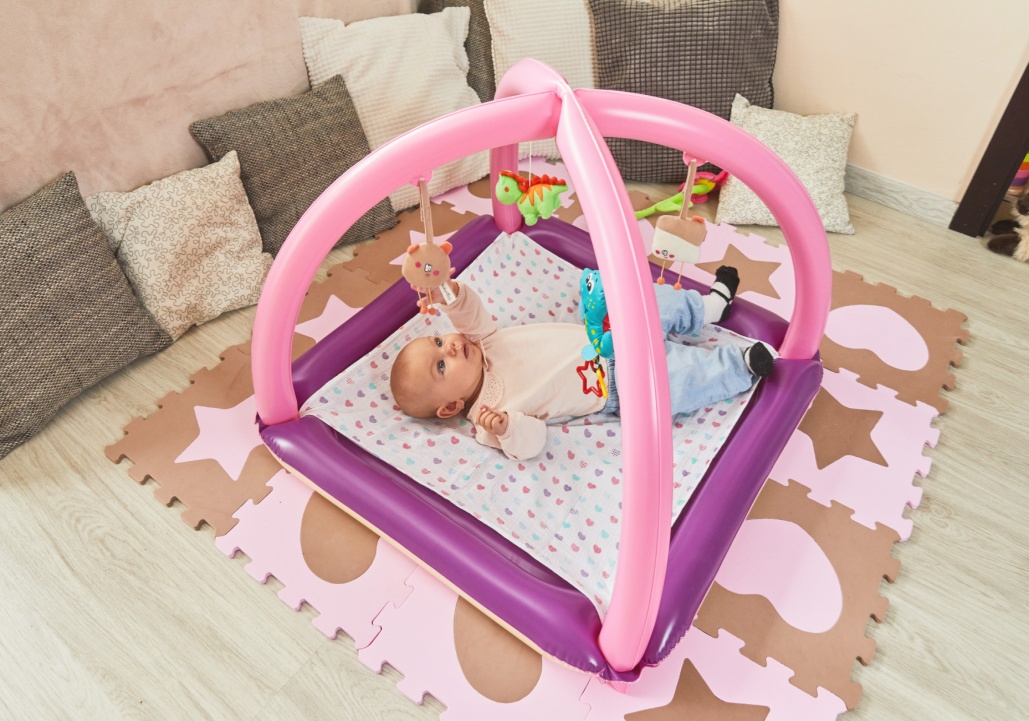 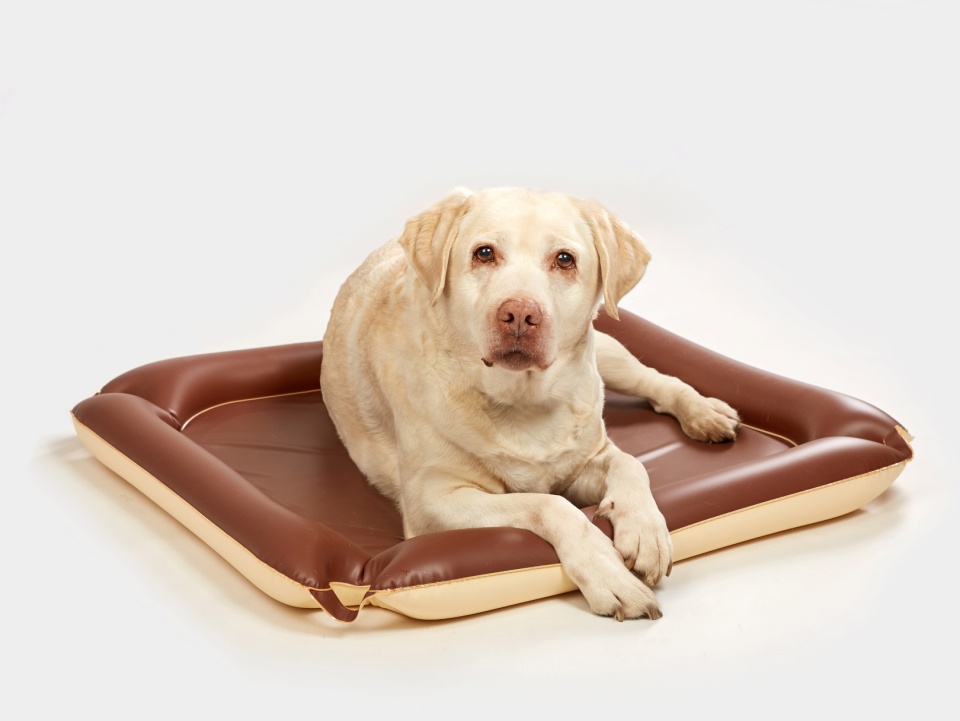 Autorka – MgA. Veronika Vaňhová
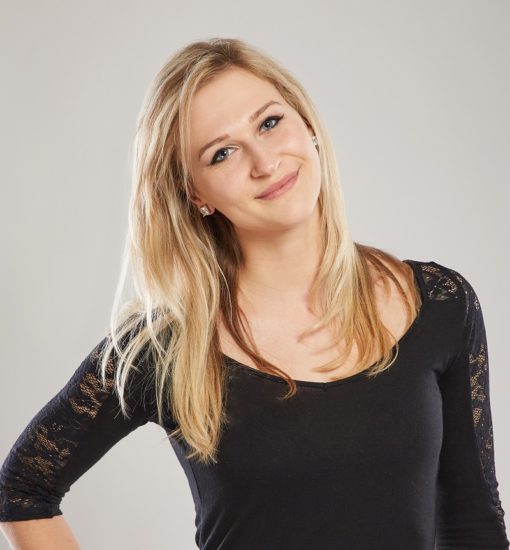 Od roku 2015 technoložka a designérka ve Fatra, a.s.
Návrh potisků, obalů a produktů ze svařovaných PVC fólií
Studium oborů Průmyslový design, Produktový design
Ocenění – 2. místo Inovační firma Zlínského kraje 2018 - Teepee
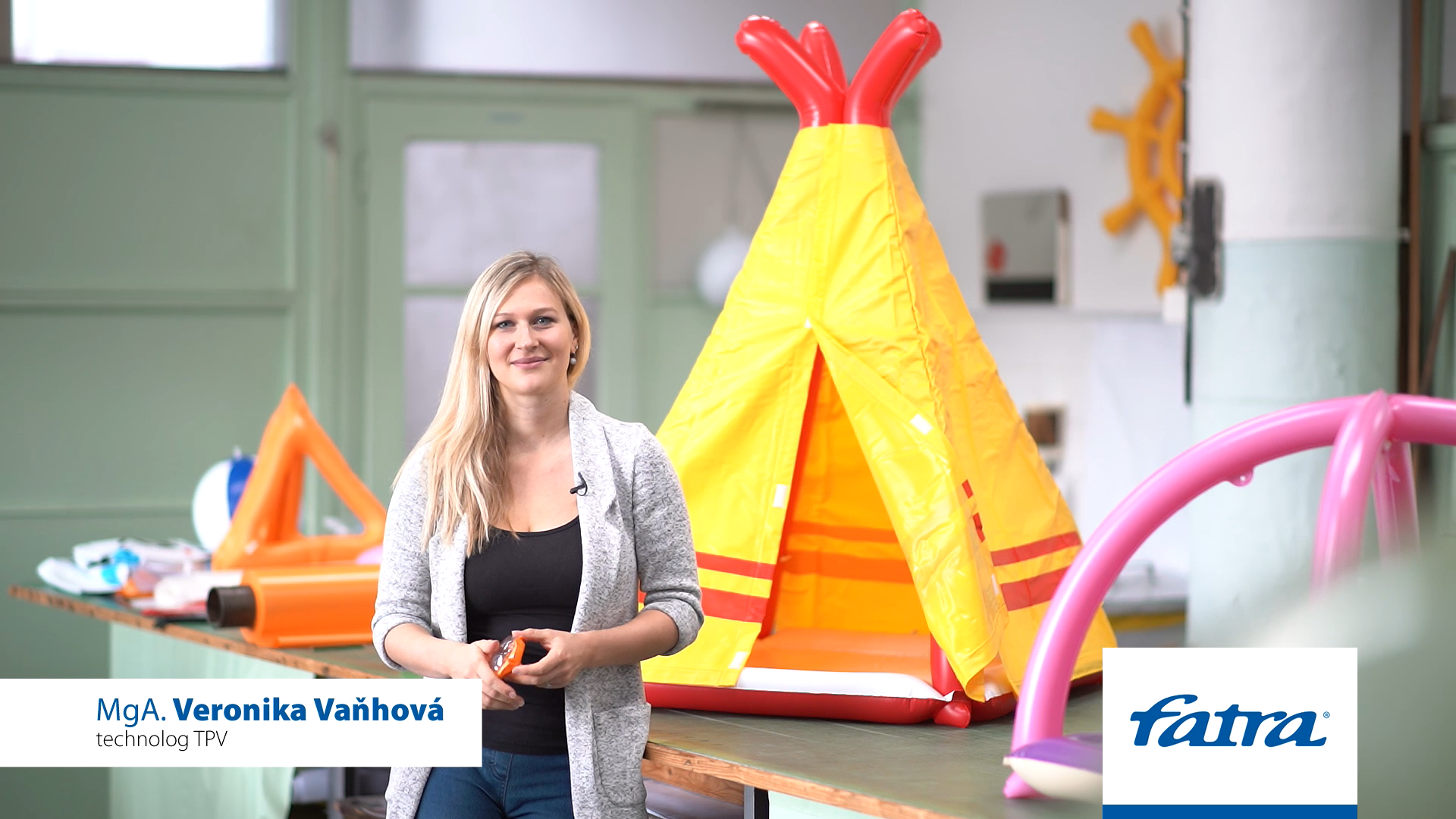 Inovace 2018 Fatra, a.s. - Teepee